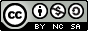 Peer Instruction in Discrete Mathematics by Cynthia Leeis licensed under a Creative Commons Attribution-NonCommercial-ShareAlike 4.0 International License.Based on a work at http://peerinstruction4cs.org.Permissions beyond the scope of this license may be available at http://peerinstruction4cs.org.
CSE 20 – Discrete Mathematics
Dr. Cynthia Bailey Lee
Dr. Shachar Lovett
2
Today’s Topics:
Recurrences
Example: amebas
Example: polygons
3
1. Recurrence
Dominos tiling
4
Domino tiling
A board with 2 rows and n columns




How many ways can you tile it with 2x1 dominos (all identical)
5
Domino tiling
Example: n=1



One way
6
Domino tiling
Example: n=2



Two ways
7
Domino tiling
Example: n=3



3 ways
8
Domino tiling
Example: n=4



3 ways
4 ways
5 ways
6 ways
None of the above
9
Domino tiling
Number of ways to tile an 2xn board with 1x2 and 2x1 domino pieces

1,2,3,5,8,13,…

Fibonacci sequence!

Can we prove it? Try yourself first
10
Domino tiling
P(n) – number of ways to tile an 2xn board with 2x1 and 1x2 dominos

Lets look on the right most tiles
2 x (n-1) board
2 x (n-2) board
11
Domino tiling
2 x (n-1) board
2 x (n-2) board
1st  option: can tile remaining board in P(n-1) ways
2nd option: can tile remaining board in P(n-2) ways

So P(n)=P(n-1)+P(n-2)
12
2. Amebas
13
Life-cycle of amebas
Amebas multiply by splitting: creating two new amebas and dying immediately after





Theorem: if you start with one ameba, then always the number of living amebas is one more than the number of dead amebas

14
Amebas
Theorem: starting with one ameba, 
	#living amebas = #dead amebas + 1

Definitions
L(n) – number of living amebas after n steps
D(n) – number of dead amebas after n steps

Theorem: L(n)=D(n)+1
Try and prove yourself first (using induction)
15
Amebas
Theorem: L(n)=D(n)+1

Proof by induction on n
Base case: n=0, initially we have one living ameba and no dead amebas, so L(0)=1, D(0)=0 and L(0)=D(0)+1

Inductive case: Assume L(n)=D(n)+1. Prove for n+1.
	Going from time n to time n+1, we have one more living amebas and one more dead amebas, so L(n+1)=L(n)+1 and D(n+1)=D(n)+1, so also L(n+1)=D(n+1)+1. QED.
16
3. Geometry
17
Polygons
Theorem: in a polygon with n sides, the sum of the interior angles is (n-2)180
Example: sum of angles is 3*180
18
Polygons
Theorem: in a polygon with n sides, the sum of the interior angles is (n-2)180

Proof by induction on n

Base case:
n=1
n=2
n=3
n=4
Other
19
Polygons
Theorem: in a polygon with n sides, the sum of the interior angles is (n-2)180

Proof by induction on n

Base case: n=3, sum of angles in a triangle is 180 (without proof here)
20
Polygons
Theorem: in a polygon with n sides, the sum of the interior angles is (n-2)180

Inductive step: assume for n, prove for n+1

That is
Assume: every n-polygon has degree sum (n-2)180
WTS:  every (n+1)-polygon has degree sum (n-1)180
21
Polygons
Theorem: in a polygon with n sides, the sum of the interior angles is (n-2)180

Inductive step: assume for n, prove for n+1
Main idea: split (n+1)-polygon to a triangle and an n-polygon
Triangle, sum of angles is180
n-polygon, sum of angles is(n-2)180 by inductive hypothesis
22
Polygons
Theorem: in a polygon with n sides, the sum of the interior angles is (n-2)180

Inductive step: assume for n, prove for n+1
Split the polygon by a diagonal to an n-polygon and a triangle. The sum of the angles in the (n+1)-polygon is equal to the sum of angles in the triangle plus the sum of the angles in the n-polygon.
The sum of angles in the triangle is 180. The sum of angles in the n-polygon is (n-2)180 by the inductive hypothesis. 
So, total sum of angles is (n-1) 180. QED